TANÉVKEZDŐ REGGELI ÁHÍTAT Gerendás, 2018.09.03.
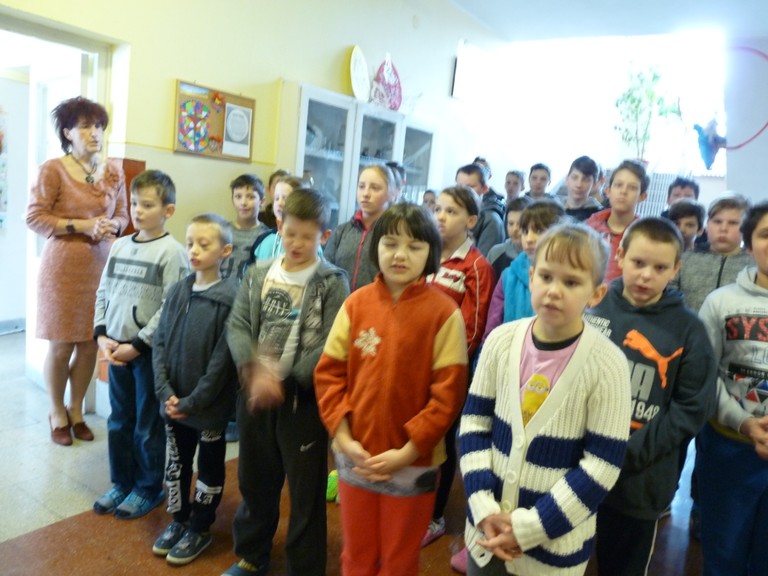 2. Ha néha gondok csüggesztenek, Bátran előre, 
fel a fejed! Gyalog kell menned, nem lehet szállni, 
De az út végén Jézus fog várni.3. Szeresd a társad, segítsd meg őt, Ne hagyd a 
porban a csüggedőt! Ezen az úton együtt kell járni, 
És az út végén Jézus fog várni.4. Most mi is bátran elindulunk. Te vezess minket, 
s hozzád jutunk. Nem fogunk többé tétlenül állni, 
Mert az út végén Jézus fog várni.
103. Zsoltár 2
Áldjad, lelkem, az Urat, 
és ne feledd el, 
mennyi jót tett veled!
Minden nap dicsérünk 
téged, jó Uram. 
Néked énekelünk vidáman boldogan. 
Maradj mindig velünk, 
Ha útra kelünk, 
Őrizd életünk mindennap.